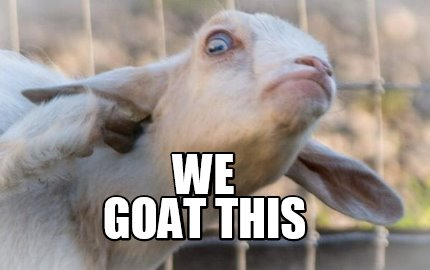 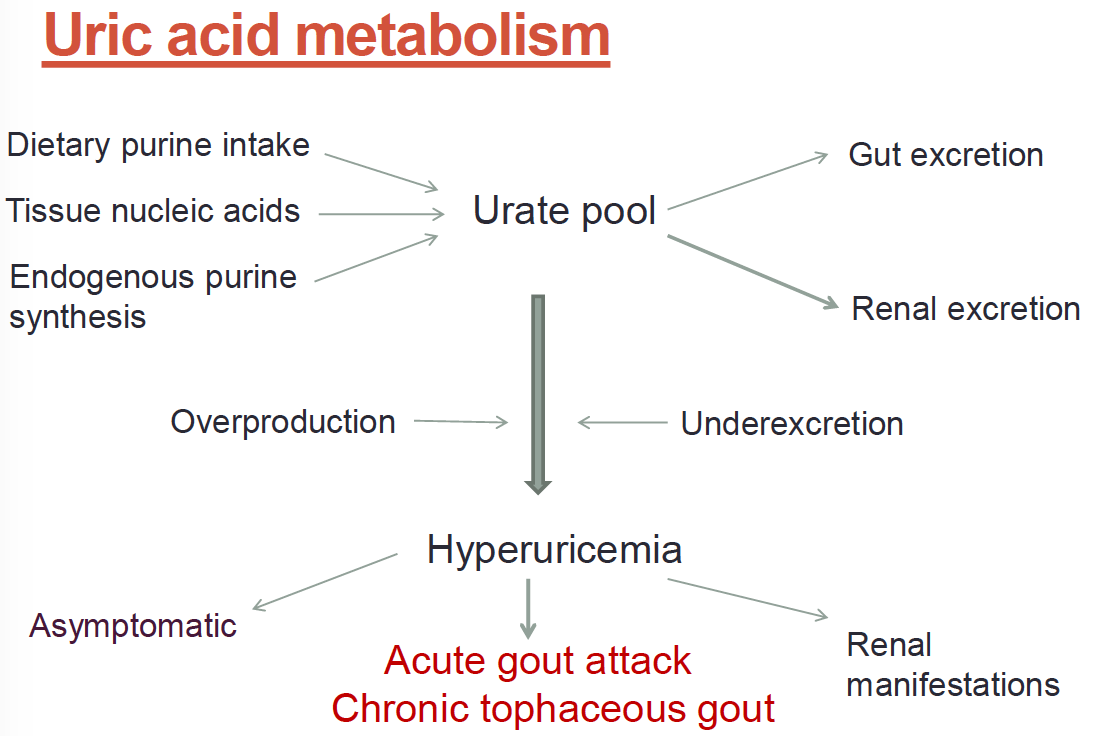 Gout risk factors
High purines intake
Malignancy; specially hematological malignancy
Purines endogens hyperproduction as in Lesch-Nyhan syndrome 
Renal underproduction (90% of cases)
Pathophysiology
4 stages:
Hyperuricemia without evidence of MSU deposition
Crystal deposition without symptomatic gout
Crystal deposition with acute gout flares
Advanced gout characterized by tophi, chronic gouty arthritis and erosions
Clinical Presentation
Acute arthritis is the most common early manifestation of gout
Usually one joint initially, polyarticular acute gout in subsequent
first toe is often involved
Tarsal joints, ankles and knees also commonly involved
Finger joints in advanced
1st episode of acute gouty arthritis begins at night with dramatic joint pain and swelling
Joints become warm, red and tender and may mimic cellulitis
Early attacks may subside spontaneously in 3-10 days
Events that precipitate attack: dietary excess, trauma, surgery, hypouricemic therapy, MI and stroke
After any attacks, patients may present with chronic non-symmetric synovitis – confused with rheumatoid arthritis
Lab Diagnosis
Confirm diagnosis by needle aspiration of joint
MSU crystals – needle shaped intra- and extracellular
Brightly birefringent with negative elongation
Synovial fluid WBC 2k to 60k
Effusions are cloudy
Serum uric acid levels normal in acute attack
24h urine collection n useful for assessing risk fo stones from overproduction or under-excretion of uric acid
Excretion of >800 mg per 24 h on regular diet,: overproduction of purine
Management Strategies in Patients with Hyperuricemia
Management Strategies in Patients with Hyperuricemia.
Hyperuricemia can be targeted at many levels: 
Restriction of exogenous purine intake through dietary modifications.
The use of xanthine oxidase inhibitors to block uric acid synthesis from endogenous purine metabolism can reduce the amount of urate that contributes to the total-body urate pool.
Modified uricase agents reduce the total-body urate pool by converting uric acid into soluble allantoin.
In patients with normal renal function, uricosuric agents can promote renal elimination of urate, thereby reducing total-body urate pools. However, decreased renal urate excretion in patients with renal impairment leads to increased total-body urate stores.
Gout drug
Hyperuricemia agent
used in chronic gout
Uricosuric agents: 
Probenecid
XO Inhibitors: 
Allopurinol
Uricase:
Rasburinase
Pegloticase
Anti-inflammatory drugs
used in acute gout
NSAIDs (most important):
Naproxen
Indomethacin
Corticoids
Colchicine (Second choice)
XO = Xanthine oxidase enzyme
Probenecid
Type: Increase excretion of uric acid
Mechanism of action:
Low dose 500 mg  decrease uric acid excretion by blocking organic acid pump in PCT (i.e. used with some drugs e.g. penicillin to increase half life of the drug)
High dose 2x 500 mg daily  increase uric acid excretion by preventing U.A. reabsorption
Adverse effects:
GIT upset (common)
Allergy
Interstitial nephritis (rare)
Probenecid
Precautions:
Must not be used during acute attack
i.e. increase excretion  decrease U.A. in blood  cause the mobilization of U.A. from perichondrium to blood  increase the amount of macrophage at the site of inflammation  increase the pain.
Increase water intake (to increase excretion) and alkalization of the urine (to trap uric acid in urine)
Aspirin must not be used during treatment of gout (because it increase U.A. retention)
Allopurinol
Type: Xanthine oxidase inhibitor
Mechanism of action:
It is a competitive inhibitor of xanthine oxidase which by is transformed to an active product  (oxypurinol) that is also a xanthine oxidase inhibitor
Half life (t½):
 Allopurinol t½ is 2hrs
But its metabolite (oxypurinol) t½ is 24hrs; (i.e. the drug is given once daily)
Dose: Single dose 100mg daily
Allopurinol
Uses:
Patients with recurrent acute gouty attacks
With cancer therapy; specially hematologic cancers
Patients with uric acid overproduction as in Lesch-Nyhan syndrome 
Side effects
Allergy
Skin rash 
steven Johnson syndrome (rare)
Allopurinol
Precautions:
Must not be used during acute gouty attacks; because
Increase inflammation  increase the pain
Cause transient hyperuricemia
Must not be used with
6-Mercaptopurine
Theophylline
Azathioprine
Uricase enzymes
It is a modified form of uricase enzyme that is found naturally in some animals such as pigs
Most important forms:
Rasburinase: t½ is 8hrs (not use anymore because of its short t½)
Pegloticase: t½ is 12days; Dose: 8mg/ml I.V every 2 weeks
Uses: Severe gout complications (Tophi, gouty nephritis)
Pegloticase side effects:
Can cause hemolysis in G6PD deficiency pateints
Can cause anaphylaxis
Anti-inflammatory drugs
It is used in case of acute gouty attacks (acute gouty arthritis) in order to relief pain and resolve the inflammation before beginning of chronic gout therapy

NSAIDS
Naproxen (500mg for 3 days then 250 till the end of the attack)
Indomethacin (50mg for 3 days then 25 till the end of the attack)
Glucocorticoids
Colchicine (Second choice)
In patients presenting with suspected gout, the diagnosis should be confirmed by examination of synovial fluid or tophus aspirate for monosodium urate crystals.
Management should be tailored to the stage of disease and coexisting illnesses.
The patient who is described in the vignette has crystal-proven gout, with multiple attacks and a serum urate level of more than 6 mg per deciliter despite receipt of allopurinol at a dose of 300 mg per day.
Since his renal function is normal, the allopurinol dose should be increased (e.g., 100-mg increments every 2 to 4 weeks until the target urate level is reached), with monitoring of renal function and serum urate levels and assessment for potential adverse reactions.
Colchicine prophylaxis (0.6 mg once or twice daily) is reasonable while the dose of allopurinol is escalated.
If target serum urate levels cannot be achieved or if the patient has serious side effects at higher allopurinol doses, the use of either febuxostat or a uricosuric agent is another option, given his normal renal function.
Conclusions and Recommendations
The patient should understand that the intake of alcohol and an excessive amount of meat or seafood and sugar-sweetened drinks may contribute to elevated urate levels and should be minimized.
He should be advised to keep well hydrated and to lose weight.
Associated cardiovascular risk factors should be identified and treated.
Although the use of hydrochlorothiazide may contribute to the increased urate level, I would not necessarily change that medication if it is effectively controlling his blood pressure [controversial], and I would advise him to take the diuretic consistently, since intermittent use may precipitate flares.
The addition of losartan for the hypertension might be considered.
He should be advised to maintain his urate-lowering regimen during flares, which can be managed with colchicine.
Follow-up is necessary to ensure that appropriate serum urate levels are achieved and maintained and to monitor the patient for adverse effects.
Conclusions and Recommendations